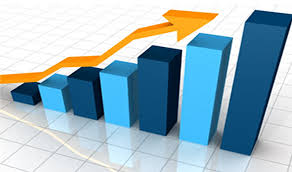 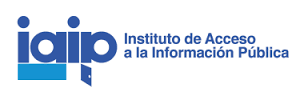 Datos y estadísticas del IAIP
6 de marzo 2019
El A, B, C, D de LEGISLA. Una herramienta para la participación ciudadana
¿Qué es LEGISLA? 
Es una herramienta en línea orientada a la promoción de la participación ciudadana a través de consultas públicas en el proceso de elaboración de regulaciones.
A
¿Principales actores?
D
¿Cómo surge? 
En el Plan AGA del periodo 2016 - 2018 se estableció el compromiso número 11 llamado “Participación ciudadana en los proyectos de normativa”. El Instituto, como institución que coordina el cumplimiento de este compromiso, desarrolló una herramienta en línea en coordinación con el Organismo de Mejora Regulatoria (OMR) que permite acercar los procesos de elaboración de normativa a toda la población.
B
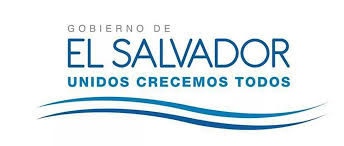 Algunos beneficios de consulta ciudadana en línea 
Incrementa la transparencia en los procesos de elaboración de normas.
Incrementa la participación ciudadana en la elaboración de normas.
Incrementa la confianza entre población-gobierno /empresa-gobierno.
Acceso en tiempo real y en todo modo momento a las normas disponibles, respuesta y seguimiento de todo el proceso de consulta.
Disponibilidad de los resultados del proceso de consulta.
C